Jak Max i Tutu granic Europy szukali
Część pierwsza, czyli wszystko zaczęło się we Wrocławiu na Placu Strzeleckim
Opr. Anna Grabowska
We wrocławskiej dzielnicy  Nadodrzena placu Strzeleckim 28
niedaleko wyspy Słodowej
i domu  z muralem
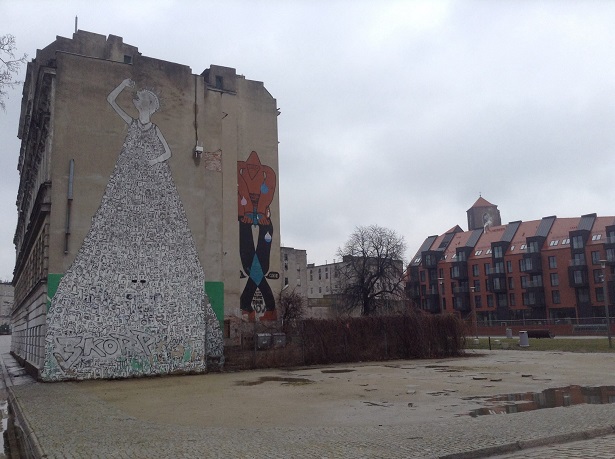 przyszli na świat bracia brzydale
Max  i
Tutu
Dni dzieciństwa mijały im beztrosko                w otoczeniu  podobnych do nich brzydali
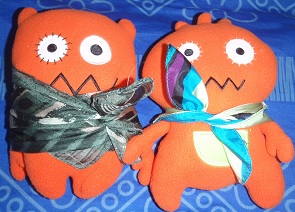 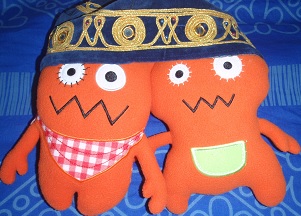 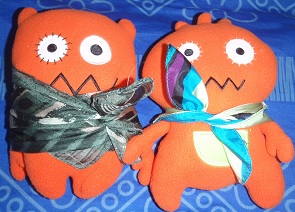 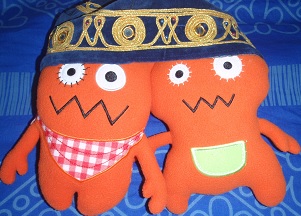 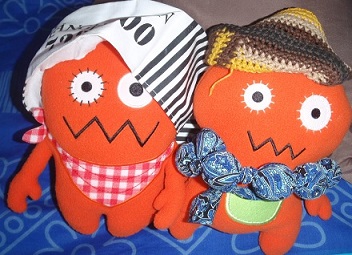 Wśród brzydali
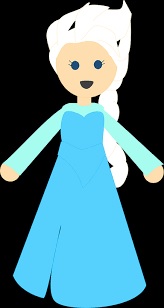 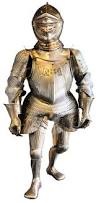 nie było ani księżniczek, ani rycerzy, ani  skrzatów zaplatających koniom grzywy.
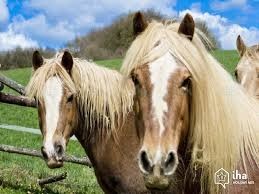 Czy wiecie, że
„Tak naprawdę to w każdym z nas drzemie coś z Brzydala, jakaś cząstka, która nigdy nie dorasta, nie poddaje się normom i obyczajom, która mówi o tym, kim naprawdę jesteśmy albo kim chcielibyśmy być.”
Bo przecież „Wcale nie o to chodzi, jak co komu wychodzi!”
„Liczy się wiara w siebie, przekonanie o własnej wyjątkowości oraz  dobra zabawa.
A jak ktoś chce nas dołować, krytykować – niech spada na drzewo szyszki bujać i pompować!”
Brzydale mają swoje ulubione powiedzonka
„Kiedy Brzydal czegoś szuka, to najczęściej znajduje, to, czego mu nie potrzeba.”
„W życiu bywa tak, że księciem z bajki okazuje się Brzydal.”
„Brzydota to też jakiś rodzaj piękna.”
„Gdzie dwa Brzydale, tam trzy zdania.”
„Brzydal jest zdolny do wszystkiego, jeśli ma motywację.”
„Istnieją Brzydale, które nie są brzydkie – tylko tak wyglądają.”
„Niech moc będzie z Brzydalami!”
Max i Tutu  byli podobni do siebie tylko z wyglądu,  ponieważ ich zainteresowania były zupełnie inne
Max powtarzał  "Gdybym włosy miał, wiatr bym wtedy poczuć chciał! Zapach spalin, dźwięk silnika i już wszystko za mną znika. Czy na trasie, czy na torze, moje serce gra w motorze!".
Tutu na to odpowiadał
„Słonko, deszczyk pszczółki, kwiatki! Bardzo kocham swe rabatki! 
Z koneweczką i grabkami ganiam między zagonkami!
Tu posadzę, tam podleję, wszystko w koło zielenieje!”.
Podróże czy ogródek?
Max marzył o podróżach, pasjonowała go geografia. Chciał koniecznie dowiedzieć się, gdzie są granice Europy.  


Tutu wolał siedzieć w  ogródku            i codziennie podlewać swoje roślinki.
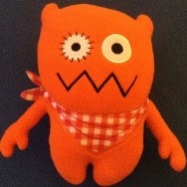 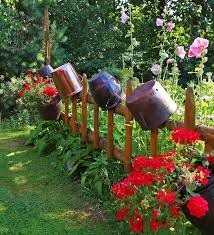 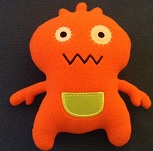 Wspólna pasja
Na szczęście bracia od urodzenia mieli wspólną pasję, zbierali mapy.  
Pierwsza mapa z ich wspólnej kolekcji pokazywała ulubione miejsca spacerów po starym Nadodrzu.
Ale czy to właśnie tam należało szukać granic Europy?
Wrocław Europejską Stolicą Kultury 2016
Max i Tutu  wzięli udział             w styczniowym Weekendzie Otwarcia, przekonali się,             że Wrocław leży w Europie,             ale granic trzeba szukać gdzie indziej.
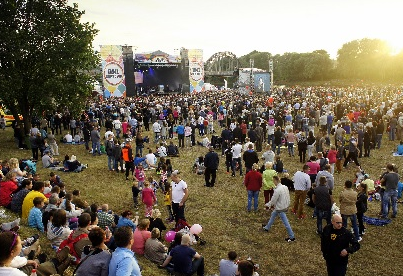 Zaproszenie do Lublina
I wtedy Max i Tutu dostali zaproszenie do Lublina. Czy to tam są granice Europy? Czy pojadą razem?  A jeśli pojadą, to kto będzie podlewał roślinki Tutu?
Miło nam poinformować, że zostaliście zakwalifikowani do udziału w spotkaniu                  w Lublinie (17-19 marca 2016 r.) w ramach projektu "Miasta wielokulturowe w Polsce".
Podziękowania
dla ś.p. Tomka Bedyńskiego, który zainspirował wolontariuszy projektu „Spotkania z komputerem na Politechnice Gdańskiej”  do szukania granic Europy naszkicowanych przez Kluwera,
dla Fundacji ALF, która umożliwiła poszukiwanie granic Europy we Wrocławiu, Lublinie, Białymstoku i Gdańsku,
dla portalu brzydale.pl, z którego zasobów skorzystali twórcy opowiadań „Jak Max i Tutu granic Europu szukali”.